Carte de bibliothèque
Carte de bibliothèque
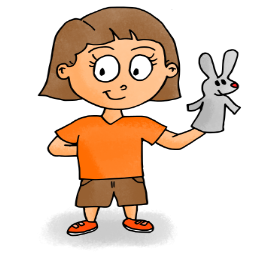 Nom : DURANT
Prénom : Pierre

N° emprunteur : 125
Code d’accès : 7zir
Nom : DUPONT
Prénom : Jeanne

N° emprunteur : 124
Code d’accès : 8jas
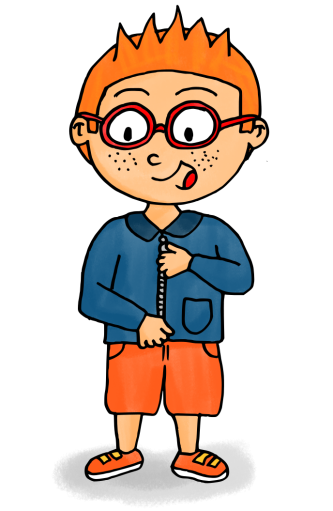 https://www.hiboutheque.fr/ecole-maternelle-des-moulins
https://www.hiboutheque.fr/ecole-maternelle-des-moulins
Carte de bibliothèque
Carte de bibliothèque
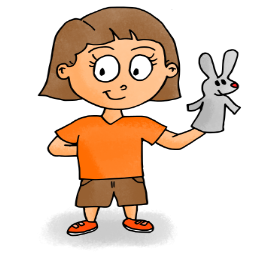 Nom : DURANT
Prénom : Pierre

N° emprunteur : 125
Code d’accès : 7zir
Nom : DUPONT
Prénom : Jeanne

N° emprunteur : 124
Code d’accès : 8jas
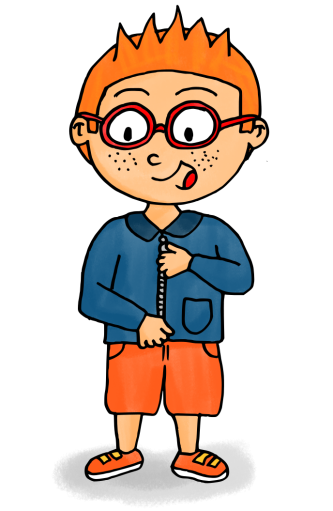 https://www.hiboutheque.fr/ecole-maternelle-des-moulins
https://www.hiboutheque.fr/ecole-maternelle-des-moulins
Carte de bibliothèque
Carte de bibliothèque
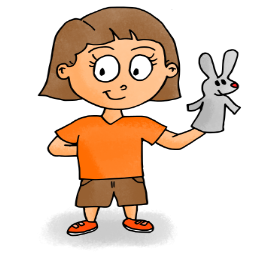 Nom : DURANT
Prénom : Pierre

N° emprunteur : 125
Code d’accès : 7zir
Nom : DUPONT
Prénom : Jeanne

N° emprunteur : 124
Code d’accès : 8jas
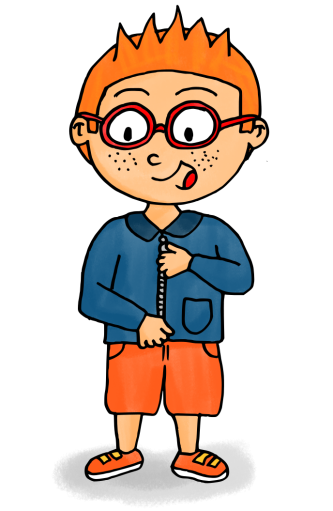 https://www.hiboutheque.fr/ecole-maternelle-des-moulins
https://www.hiboutheque.fr/ecole-maternelle-des-moulins
Carte de bibliothèque
Carte de bibliothèque
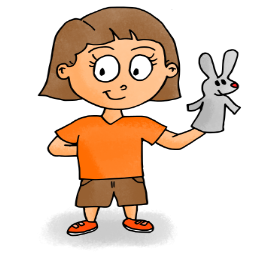 Nom : DURANT
Prénom : Pierre

N° emprunteur : 125
Code d’accès : 7zir
Nom : DUPONT
Prénom : Jeanne

N° emprunteur : 124
Code d’accès : 8jas
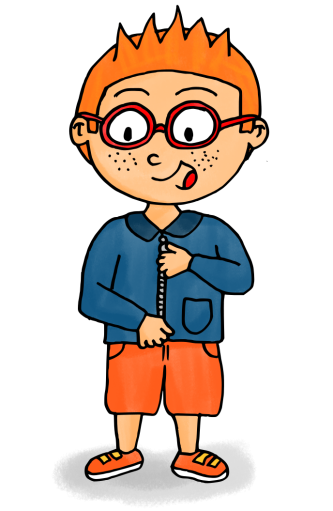 https://www.hiboutheque.fr/ecole-maternelle-des-moulins
https://www.hiboutheque.fr/ecole-maternelle-des-moulins
Carte de bibliothèque
Carte de bibliothèque
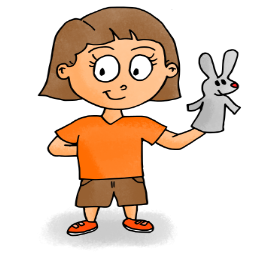 Nom : DURANT
Prénom : Pierre

N° emprunteur : 125
Code d’accès : 7zir
Nom : DUPONT
Prénom : Jeanne

N° emprunteur : 124
Code d’accès : 8jas
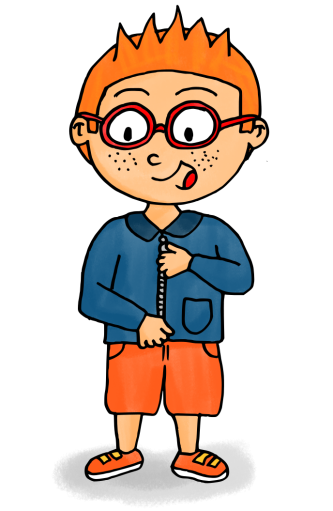 https://www.hiboutheque.fr/ecole-maternelle-des-moulins
https://www.hiboutheque.fr/ecole-maternelle-des-moulins